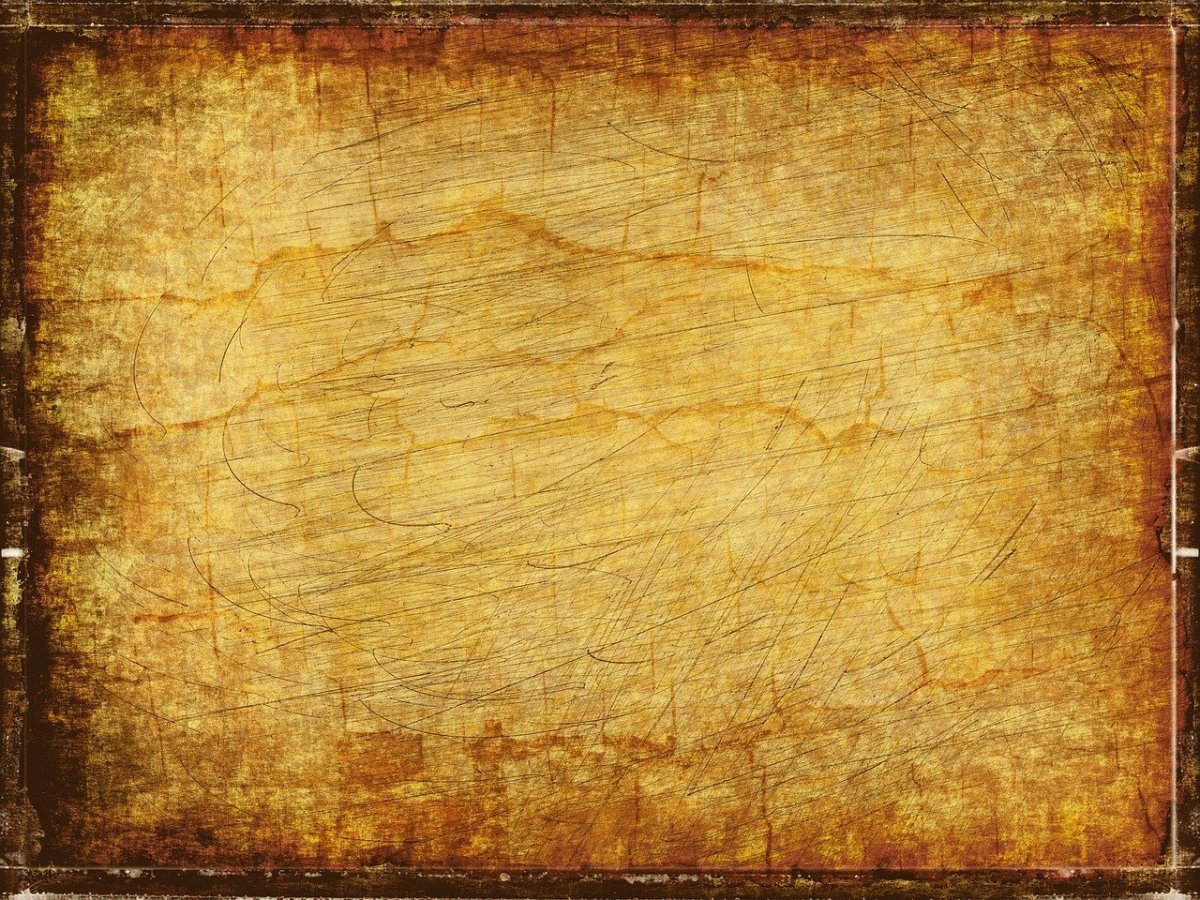 Părți principale ale propoziției: predicatul (actualizare). Predicatul verbal.




Maria Micailu, profesoară
de limba și literatura română la
Liceul №1 Сiudei